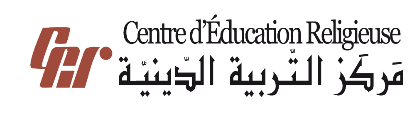 مَركَزُ التَّربِيَّةِ الدّينِيَّةرُهبانِيَّةُ القَلبَينِ الأقدَسَين
يُقَدِّمُ كِتابَ السّادِسِ أَساسِيّ
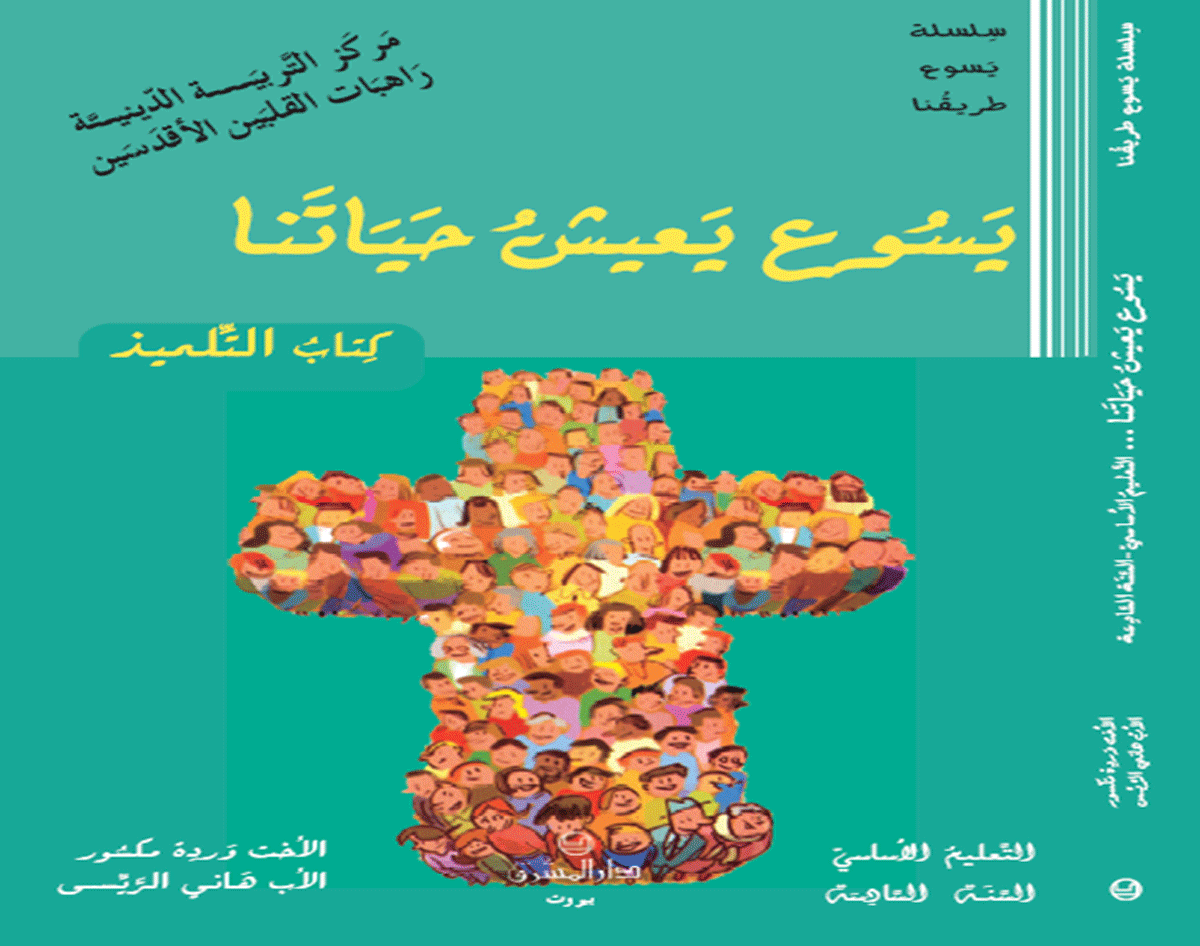 اللِّقاءُ السّابِع
«السَّلامُ عَلَيكِ يا مَريَم»
سَلام المَسيح كيفكُن اليَوم؟ انْشالله مَبْسوطين إِنّو رَح نِلتِقي مِن جْديد؟
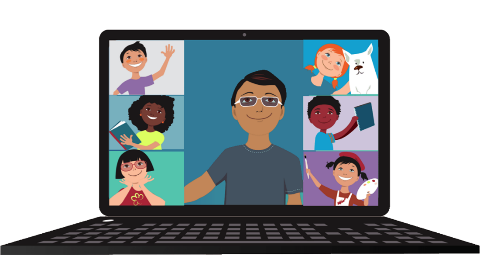 لِقاءْنا اليَوم كْتير حِلو بَدْنا
 نِلتِقي بِإمّنا مريَم ونِكتِشِف شَخصِيّتها الطَّيّعَة بَين إيدَيْن اللَّه
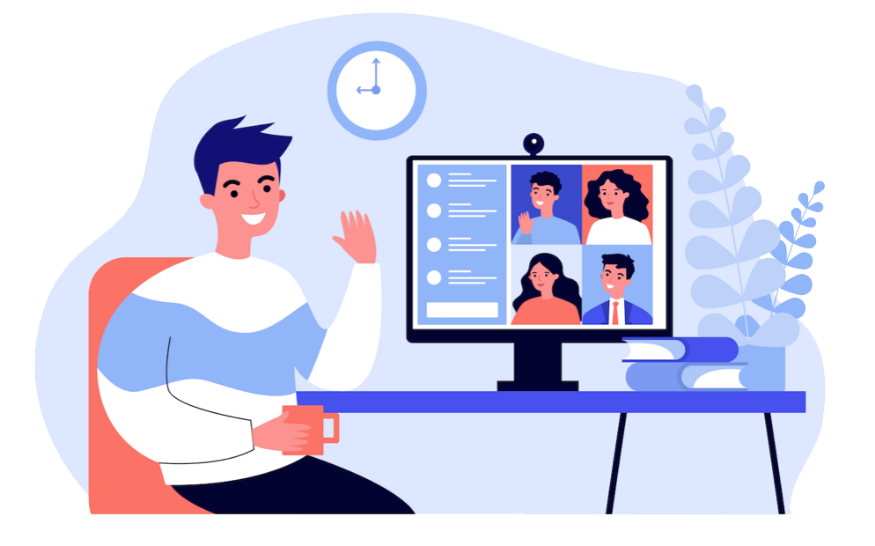 بِالبِداية شوفو ولْاد مِتِلكُن شو قالوا إِنّن بيَعرْفوا عَن عُنوان اللّقاء:
«السّلامُ عَلَيكِ
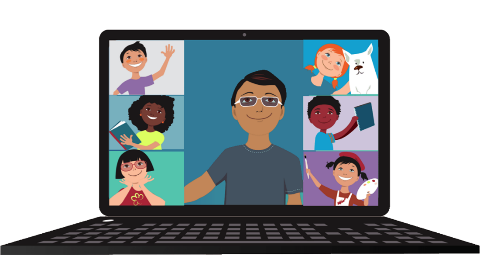 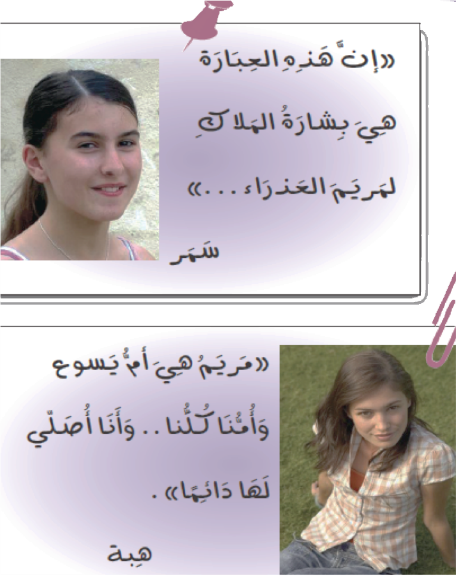 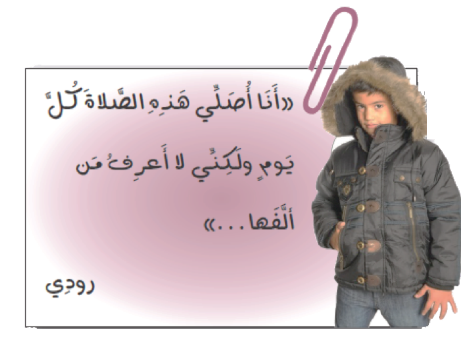 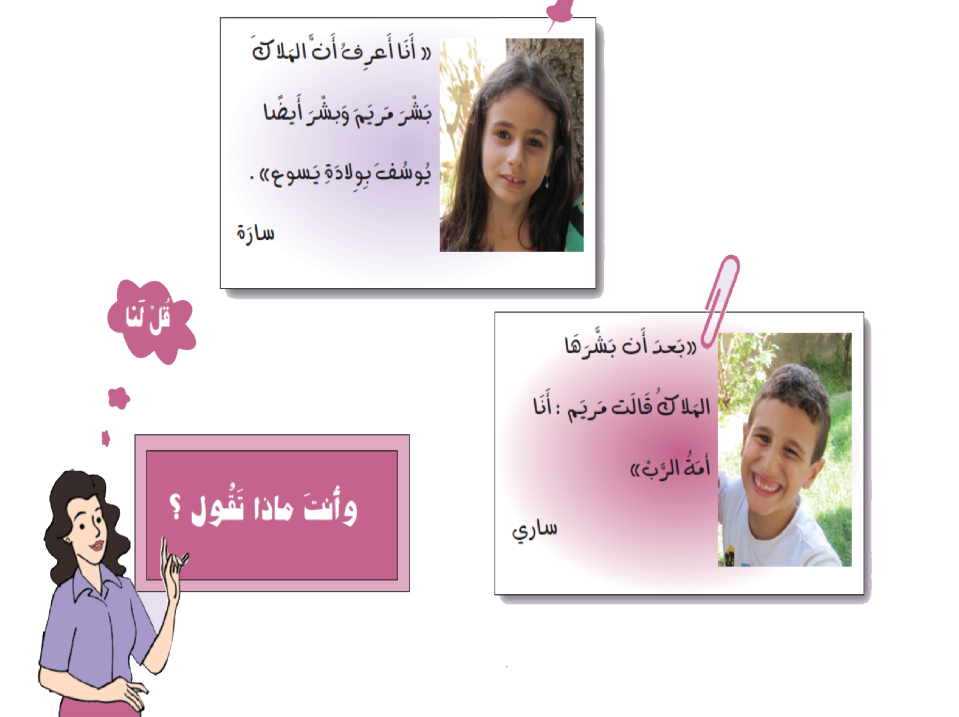 هَيدي العِبارَة يَلّي قالَها المَلاك
أَوّل شي لَمَريَم لَمّا بَشَّرها
بْرافو ومين كَمان بَشّرهن المَلاك غَير مَريَم؟
خَلّونا نِسمَع شو بيخَبّرنا الكْتاب المقَدّس!
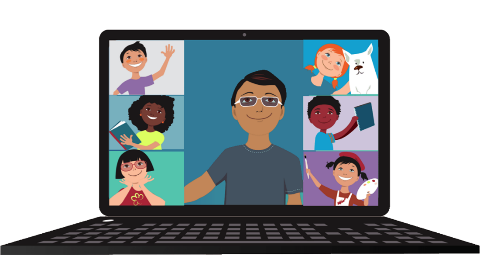 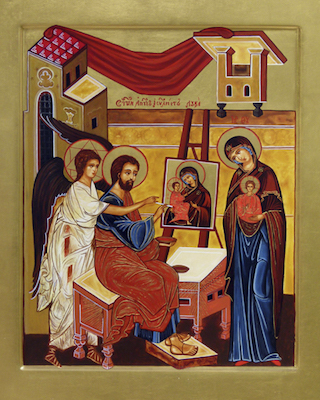 بِيقُول التّقْلِيد إنُّو لُوقَا التَقَى بِمَريَم إِمْ يَسوع وأَخَذْ مِنها المَعلومَات اللّي ما حَدَا خَبّرَها غَيرُو.
هُوّي يَلِّلي خبَّرْنَا عَنْ بِشارَة المَلاك بِيوحَنَّا المَعمَدان لَزَكَرِّيَا بالهَيكَلْ  وبِشارَة مَريَم.
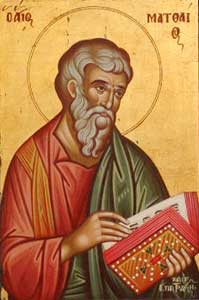 والإنْجيلِي مَتّى بِيخَبِّرْنَا عن بِشارَة المَلاك لَيُوسِف…
سْمَعوا
لمَّا مَريَم كِانِتْ مخْطُوبِة لَ يُوسف وَقبَلْ ما يِسكْنُوا سوَا، كانِتْ حِبْلِي بِفِعل الرُّوح القُدس. بَسْ يوسف خَطِيبَها اللّي كِان رِجَّال تَقِي، وبَدُّو يِستِرَا، قَرّرْ يطَلِّقَا بالسِّرْ.
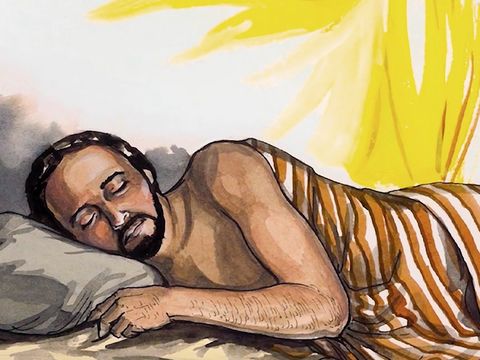 ووَقِتْ اللّي كان عَمْ بِفَكِّرْ بِها الشِّي ظَهَرْ عَليه مَلاك الرَّبّ بالحِلِمْ
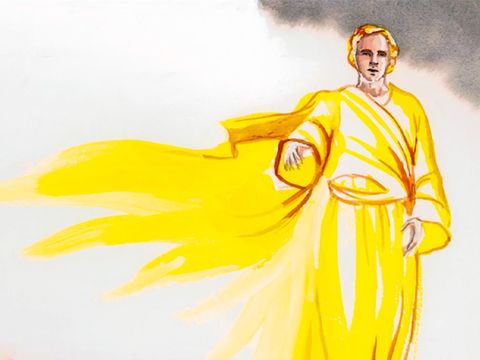 وقَلّو
يا يُوسِف ابِن داوُد، ما تْخَاف تِاخِدَا لَ مَرْتَكْ مَريَم لأنّو الجَنِين يَلِّي بِبَطنَا جِايِي من الرُّوح القُدُس.
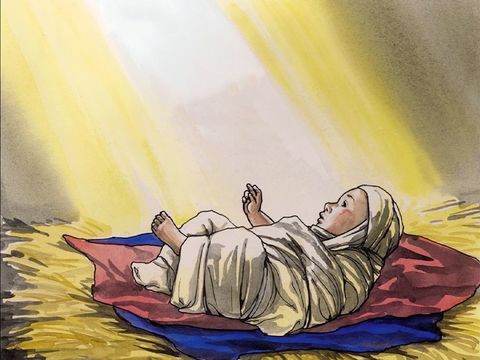 ورَحْ تْجِيبْ صَبِي، تْسَمِّيه يَسوع، وهُوِّي الرَّحْ يخَلِّصْ شَعبُو من خَطايَاه
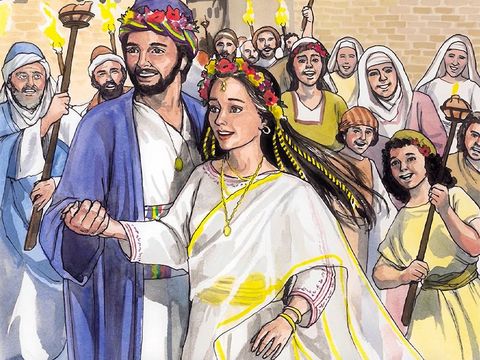 بسْ قِامْ يُوسِفْ من النَّوم، عِمِلْ مِتِلْ ما أمَرُو مَلاكِ الرَّبّ ورَاح جِاب عَرُوسْتُو لَ عِندُو عَ البَيت وبِدُون مَا يَعْرِفَا يعني يقَرِّب منَّا، جِابِتْ صَبِي وسَمّاه يَسوع.
هَالبِشارَات مْهِمِّة. تَعُو سَوا نِتْعَمّق بِسرّ بِشارَة مَريَم ونْشُوف كيفْ صَار هَالشِّي.
بَدّي أُطلُبْ مِنْ (يُسمّي بعض التّلاميذ) أنّ يِنْتِبْهُوا لَقَول المَلاك. 
بدّي أُطلُبْ مِنْ (يُسمّي آخرين)  ينتِبْهوا لَجَواب مَريم 
وإنتُو (يُسمّي آخَرين) لمَوقَف مَريَم
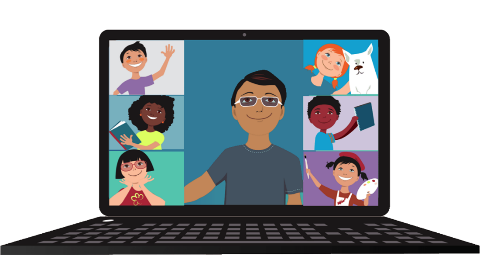 بِشارَةُ مريَم
(لوقا ١/٢٦-٣٨)
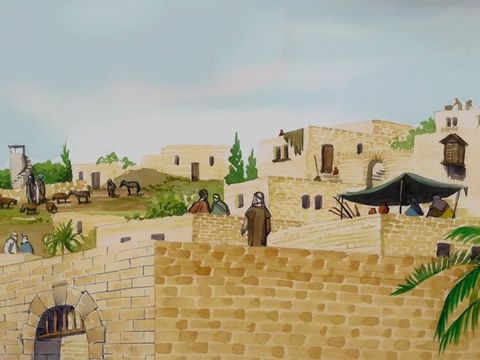 وبالشَّهر السَّادِسْ، اللّه بَعَتْ المَلاكْ جِبْراَئيل عَ مَدِينِي بالجَلِيل إسْمَا النَّاصرَا
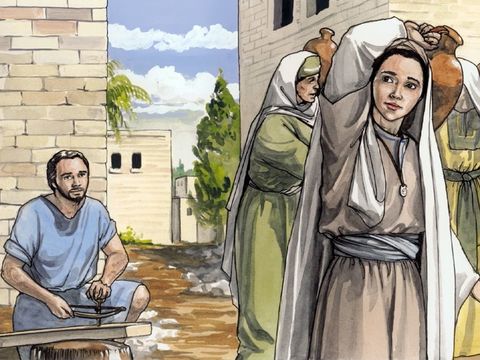 لعِندْ صَبِيّة مَخْطُوبِي لَ رِجّال مِنْ بَيتْ دَاوُد إسْمُو يُوسِف، وإسم الصَبِيِّة العَدْرَا مريَم
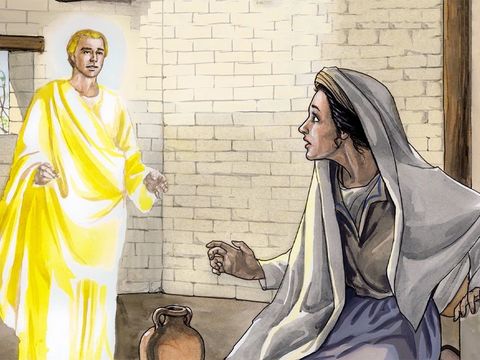 فِات لَ عِنْدَا وقَلاّ
إفْرَحِي، يا مِتْلانِي من النِّعمِي، اللَّه مَعِك
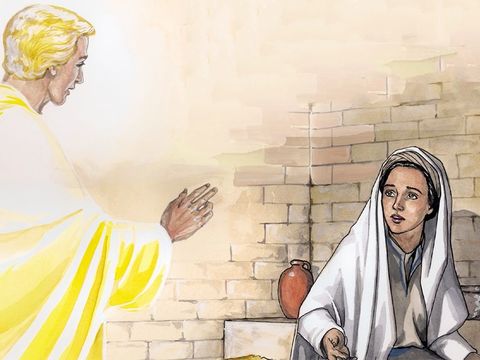 تلَبّكِتْ مَريَم من حَكِي المَلاك، وصَارِتْ تْفَكرّ، شُو مِعنَى هَالسَّلام!...«
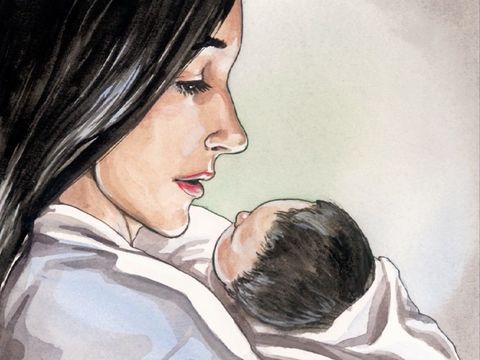 قَلاّ المَلاك
ما تْخَافِي يا مَريَم، لِ أَنوّ أللّه، نِعم عَليكِي. رَحْ تِحْبَلِي، وتْجِيبِي صَبي، وتْسَمّيه يَسوع.
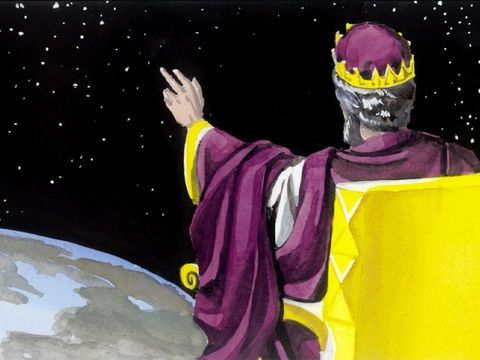 قَلاّ المَلاك
ورَحْ يكُونْ عَظِيم، ويَسمُّوه إبِن أللَّه، والرَّب الإلِه رَحْ يَعْطِيه عَرش بَيّو دَاوُد
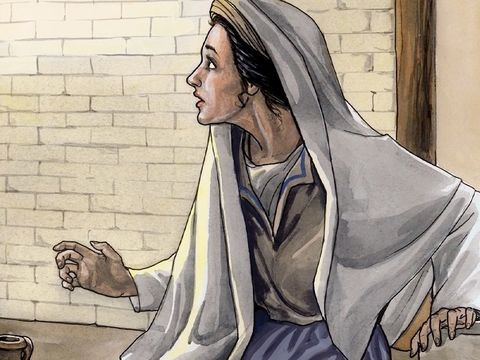 قِالِتْ مريَم
للمَلاك
كِيفْ بَدّو يصِيرْ هالشِّي، وأنَا ما بَعرِفْ رِجّال؟
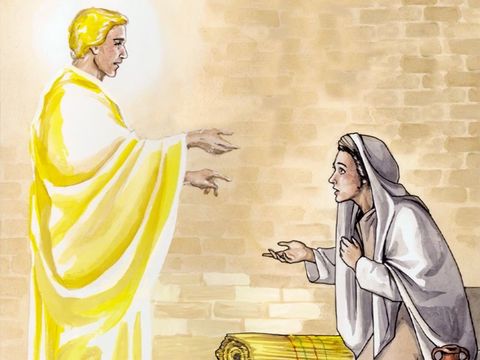 الرُّوح القُدس رَحْ يِحلّ عَليكِي، وقُدرِة أللّه بِتْغَطِّيكِي. ولَ هَالسَّبَبْ، المَولُودْ رَحْ يكُونْ قُدُّوس، ويِتْسِمّا إبن أللّه
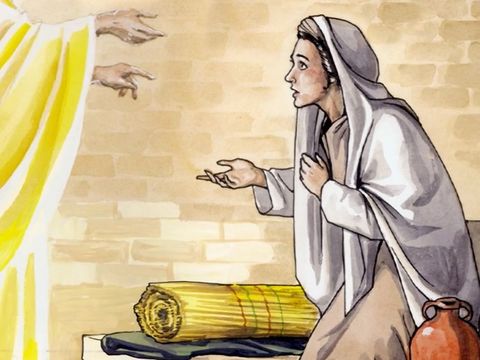 قاَلتْ مَريَم
 للمَلاك :
أنَا خِادْمِة الرَّبّ، ونْشلاّ يصِرْلِي مِتِلْ مَ إنْت قِلت.
مِن بَعد ما سْمِعنا هَالبِشارَات المْهِمِّة.
جَرْبوا عْمِلوا هَالنّشاطات!
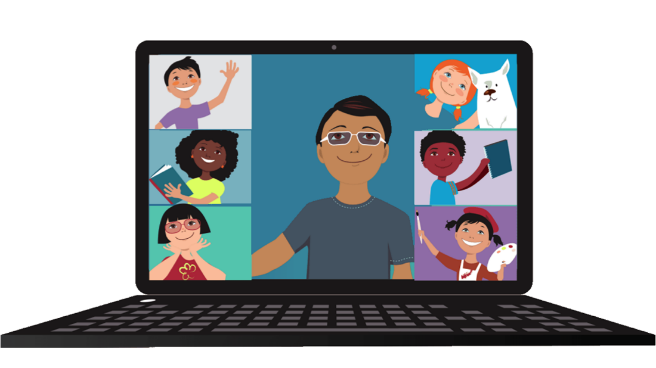 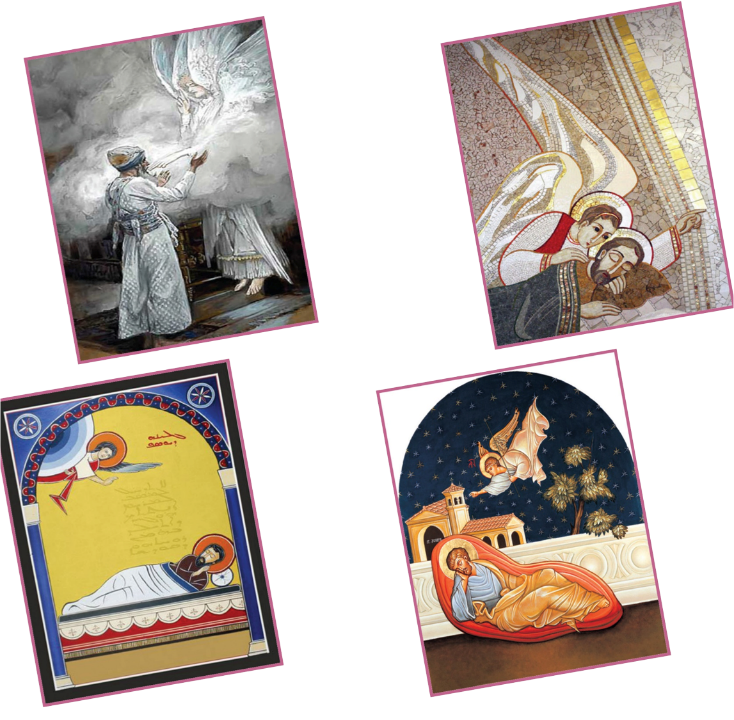 أَجدُ الصّورَةَ الدَّخيلة...
الثّلاث الأخرَى تُعبّرُ عَن أَيّ حَدَث؟
مِن هَاللِّقاء الحْلو لازِم نِتذَكَّر
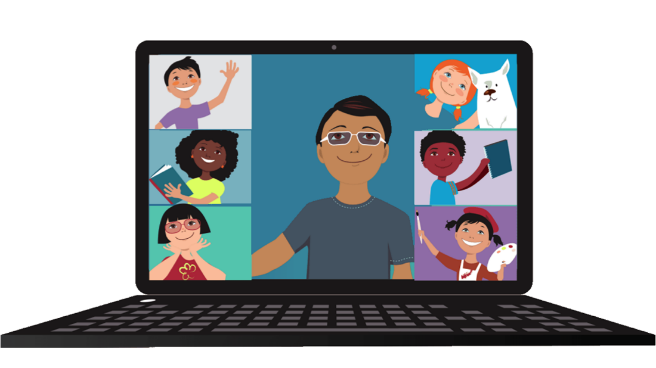 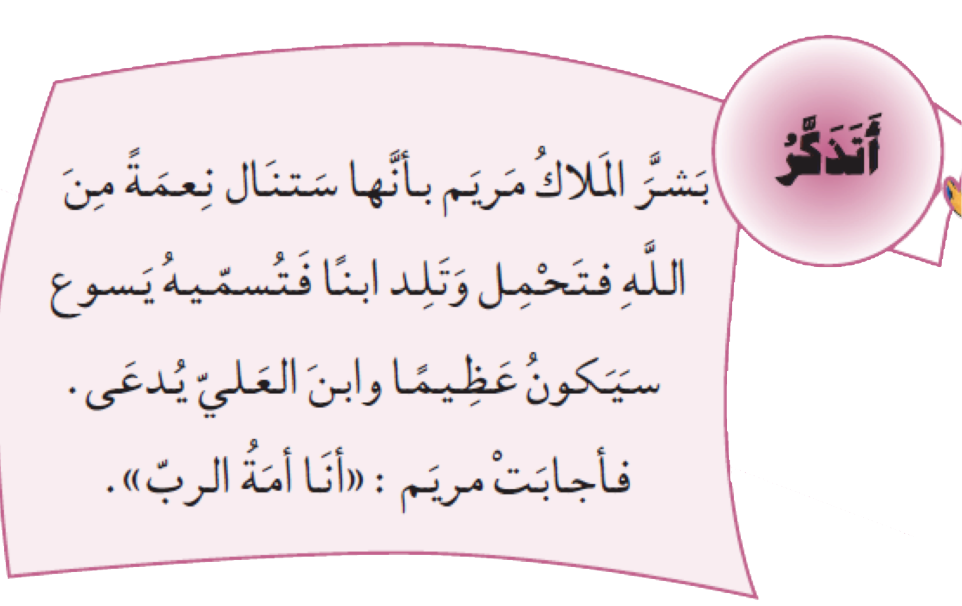 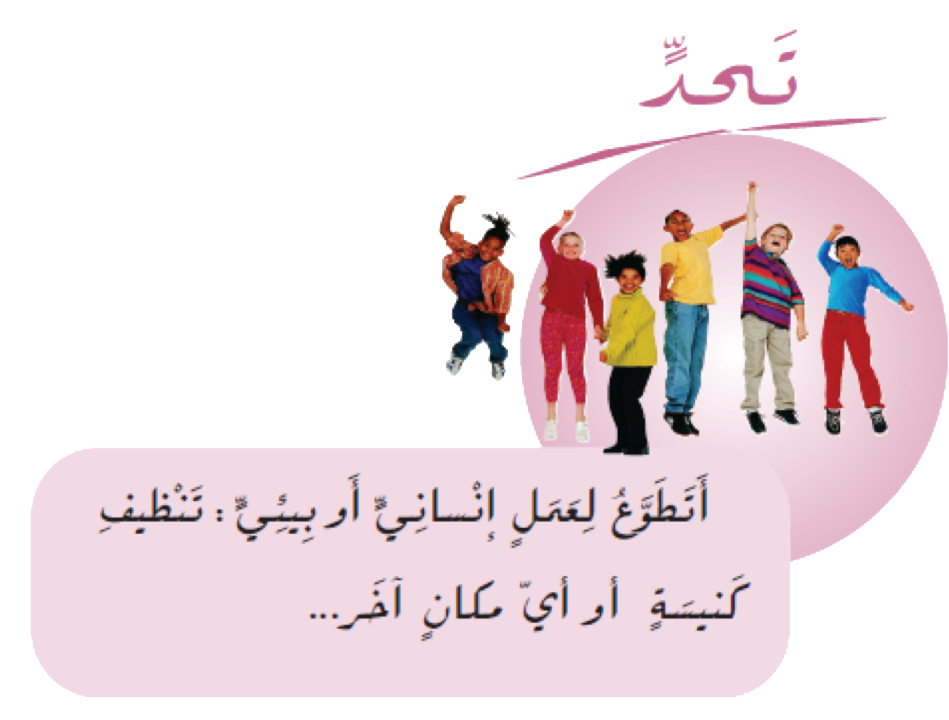 وهَلَّق كِلّ واحَد فيكُن ينَقّي عِبارَة مِن هَالعِبارات ويْقولها عَ صَوت عالي
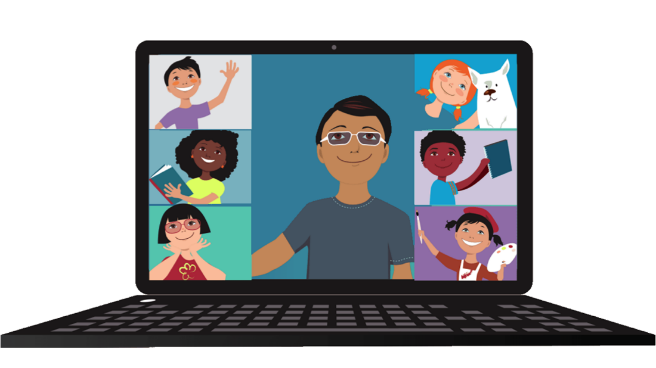 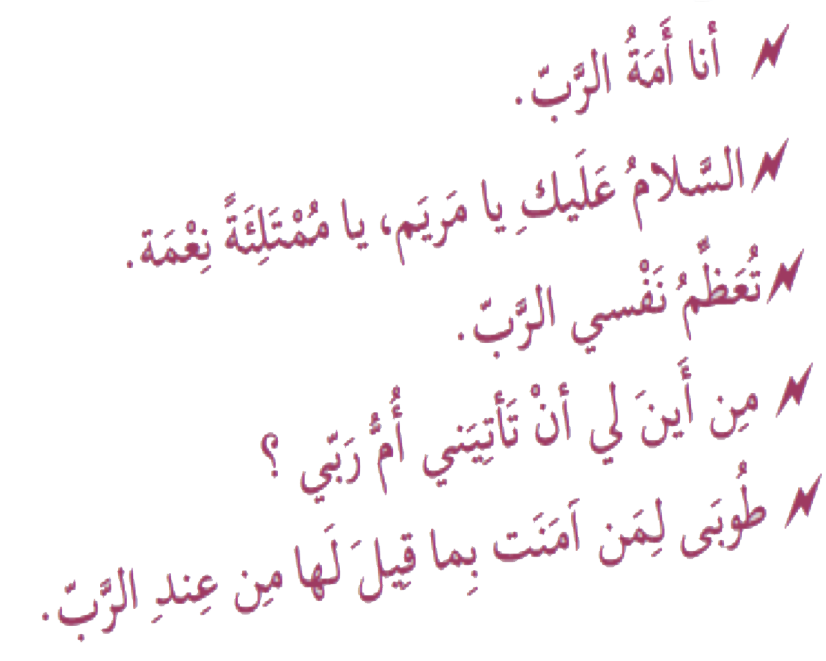 ومنِختُم بِهَالصَّلاة وهَالتّرنيمِة
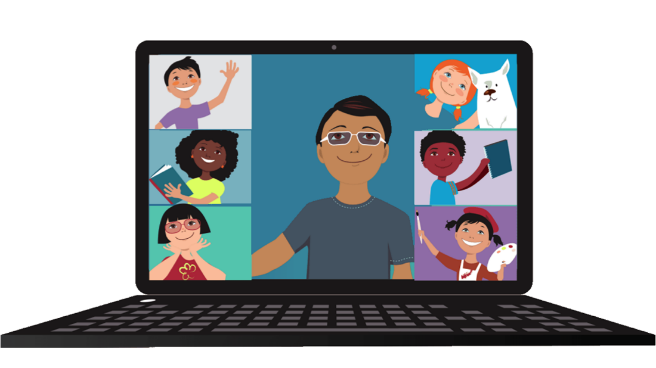 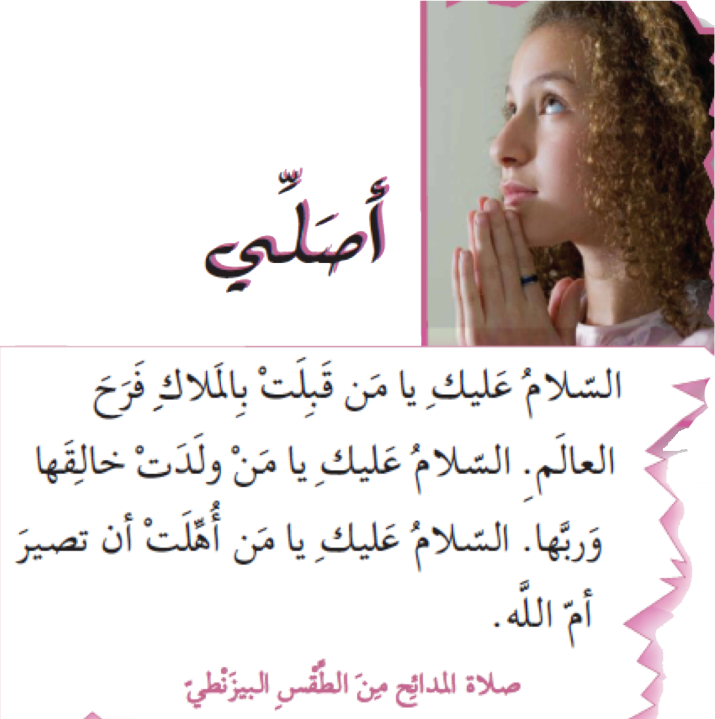 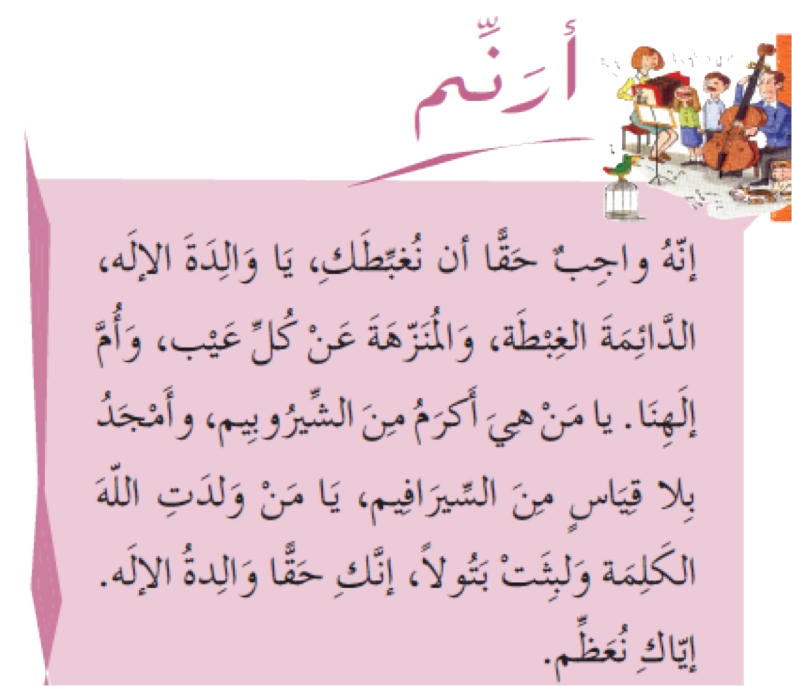 إلى اللِّقاء!
مْنِلتِقي الأسْبوع المُقبِل
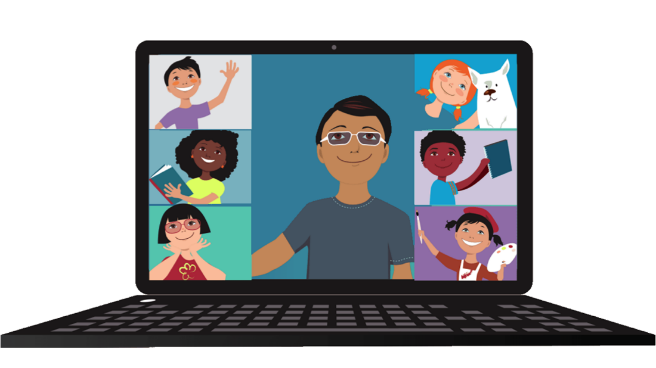